BFFS Offline Client
Pension and Fiduciary Service
August 2018
[Speaker Notes: Course Description:

This course teaches learns about the Beneficiary Fiduciary Field System (BFFS) Offline Client and provides instruction on how to install, navigate, and utilize BFFS Offline Client.  This lesson will also highlight BFFS features that are not available when using BFFS Offline Client in Offline status and provides suggestions on how to maintain personal safety while utilizing electronic equipment while in the field. 

This is an introductory lesson to BFFS Offline Client and live demonstration will occur throughout training.]
Objectives
Recall the purpose of BFFS Offline Client 
Explain installation and set-up 
Demonstrate navigation 
Recognize features not available in Offline status
Identify personal safety techniques
2
[Speaker Notes: Instructor Notes:

By the end of this lesson, given the training and the corresponding references, the learner will be able to do the following:
Recall the purpose of Beneficiary Fiduciary Field System (BFFS) Offline Client 
Explain how to download and set-up BFFS Offline Client on your laptop
Explain how to navigate BFFS Offline Client; both in Online and Offline status
Recognize BFFS features that are not available while user is in Offline status
Identify techniques to maintain personal safety and safeguard equipment while in the field]
References
FPG, 01 – BFFS – Outlook Offline Client
BFFS Offline Client video 
yourIT Services
Enterprise Service Desk
3
[Speaker Notes: Instructor Notes:

The following are relevant references to BFFS Offline Client:
FPG, 01 – BFFS – Outlook Offline Client
BFFS Offline Client video
https://www.youtube.com/watch?v=t60whtdr8YM
yourIT Services: 
Log into the “yourIT” on your desktop or visit https://yourit.va.gov/va to create a help ticket
Enterprise Service Desk
Call 855-855-673-4357 to create a help ticket]
Purpose of Offline Client
Copies a Subset of the BFFS Database
All cases assigned to field examiner (FE) available
Allows FE to Work Offline
Type cases during interview
Remove duplication of efforts
Synchronizes with Server When Online
Type information in Offline status and information uploads in Online status
4
[Speaker Notes: Learning Objective:  Recall the purpose of BFFS Offline Client 
Policy Reference(s): N/A 
FPG Articles: N/A
Other References: BFFS Offline Client YouTube video 

Instructor Notes: 

The Beneficiary Fiduciary Field System (BFFS) Offline Client copies a subset of the BFFS database that allows users to work while disconnected from the VA network.  While utilizing this program, Field Examiners (FEs) have the ability to access all cases assigned to them while in the Offline status.

FEs are highly encouraged to use BFFS Offline Client when conducting field examination interviews or any other instance of being while off-site and without an Internet connection.  BFFS Offline Client allows users to look up existing notes and type findings in FElux as the field examination is conducted.  Prior to BFFS Offline Client, FEs had to take notes throughout the course of each field examination interview, return to their home office, or a location with internet connection, and type their report; this process duplicates effort because the FE had to turn around and type their hand written notes.  Utilizing BFFS Offline Client removes potential  duplication and therefore assists FEs in completing field examination reports more expeditiously because the FElux is populated as the beneficiary or fiduciary responds to inquiries. 

BFFS Offline Client then allows users to synchronize their offline database and update the BFFS database when reconnected to the VA network, by going into the Online status. 

Demonstration Notes:

Minimize PowerPoint and show trainees the BFFS Offline Client YouTube video 
Full Length: https://www.youtube.com/watch?v=t60whtdr8YM 
Shortened: https://youtu.be/t60whtdr8YM]
Offline Client Set Up
Contact yourIT Services or Enterprise Service Desk
CRM 2015 for Outlook Offline Client
Install remotely if never had CRM
Install in person if have previous version of CRM
5
[Speaker Notes: Learning Objective:  Explain installation and set-up 
Policy Reference(s): N/A
FPG Articles: 01 – BFFS – Outlook Offline Client
Other References: yourIT Services; Enterprise Service Desk

Instructor Notes: 

A user may request BFFS Offline Client installation by contacting the yourIT Services at https://yourit.va.gov/va and request an install for “CRM 2015 for Outlook Offline Client” or by contacting the Enterprise Service Desk at (855) 673-4357  

If workstation has never had CRM installed, Local IT office may remotely install CRM Outlook Offline Client. 	
Note: Installing the application while connected to VA network is the preferred method and dramatically reduces the install time. 	

If workstation has a previous version of CRM installed, user must visit the local IT office to properly uninstall previous version and install the most current  version, “CRM 2015 for Outlook Offline Client”

During installation, when prompted to “Add a Microsoft Dynamics CRM Organization,” user must input:
https://internalcrm.crm15.xrm.va.gov/BFFS/main.aspx# and 
select Connect]
Navigation
Accessing BFFS Offline Client
Microsoft Outlook
BFFS Option
Before going Offline
Allot time to synchronize local data with BFFS
Time between Offline sessions will affect future synchronization time
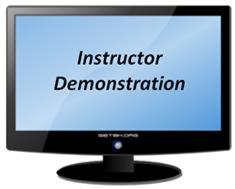 6
[Speaker Notes: Learning Objective: Demonstrate navigation 
Policy Reference(s): N/A
FPG Articles: N/A

Instructor Notes: 

Navigating to BFFS Offline Client:
BFFS Offline Client is located in Microsoft Outlook (your e-mail account).  To navigate to BFFS Offline Client, take the following steps:

Open Microsoft Outlook. Microsoft Outlook navigation pane now contains a BFFS option. 
Select BFFS from the navigation pane.
Expand Workplace to display My Work folder. 
Expand My Work to display BFFS Entities. 
Select desired entity to view BFFS data. 
Scenario 1: Outlook Offline Client set to “Online” and connected to VA network 	
All data displayed in BFFS with all BFFS functionality. Users may use Outlook Offline Client as an alternative BFFS user interface. 	
Scenario 2: Outlook Offline Client set to “Go Offline” prior to disconnecting from VA network 	
All records associated to a field examiners territory available to user while not connected to the VA network
Scenario 3: Outlook Offline Client set to “Online” while NOT connected to VA network 	
No results. Outlook Offline Client set to online while not connected to VA network is equivalent to accessing BFFS while not connected to VA network, the user will not have any functionality.	
	
Before Going Offline:
Developers and Region 5 configured BFFS to install a subset of the BFFS database that includes all beneficiary records, fiduciary records, FElux reports, and other data associated to work items assigned to the user. 

The first time a user goes offline, it can take a significant amount of time to synchronize your local data with BFFS; however, the offline configuration was intended to limit the amount of time to synchronize. In addition, the more time between offline sessions will impact the amount of time required to synchronize Outlook Offline Client with all changes that occurred in BFFS since the last time the user went offline. 

Demonstration Notes:

Minimize PowerPoint and demonstrate how to access BFFS Offline Client.  Walk through and explain each of the following steps:

Open Microsoft Outlook. Microsoft Outlook navigation pane now contains a BFFS option. 
Select BFFS from the navigation pane.
Expand Workplace to display My Work folder. 
Expand My Work to display BFFS Entities. 
Select desired entity to view BFFS data.]
Navigation - Continued
Going Offline
Synchronize with the BFFS database
Microsoft Outlook’s toolbar File 	
Microsoft Outlook’s toolbar CRM 
Going Online
Synchronize new information with 
BFFS database
Microsoft Outlook’s toolbar File 	
Microsoft Outlook’s toolbar CRM
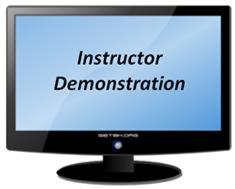 7
[Speaker Notes: Learning Objective: Demonstrate navigation 
Policy Reference(s): N/A
FPG Articles: N/A

Instructor Notes: 

Going Offline:
The user must select “Go Offline,” and allow BFFS Offline Client to synchronize with the BFFS database, prior to disconnecting from the VA network in order to use BFFS offline. 

The user has two options to go offline:  
Microsoft Outlook’s toolbar File or
Microsoft Outlook’s toolbar CRM 

Follow these steps to utilize the Microsoft Outlook’s Toolbar File option:
Select File from Microsoft Outlook toolbar
Select CRM
Select Go Offline 
Wait until BFFS Outlook Offline Client to complete synchronizing with the BFFS database and for the “Go Offline” indicator to change to “Go Online” 

Follow these steps to utilize the Microsoft Outlook’s Toolbar CRM option:
Select CRM from Microsoft Outlook toolbar
Select Go Offline
Wait until BFFS Outlook Offline Client to complete synchronizing with the BFFS database and for the “Go Offline” indicator to change to “Go Online” 

Going Online
The user must be connected to the VA network prior to going back online and synchronizing updates from BFFS Offline Client with the BFFS database. BFFS Offline Client will automatically go online and synchronize with the BFFS database after a computer restart and the user is connected to the VA Network. 

The user has two options to go online if a computer restart did not take place:  
Microsoft Outlook’s toolbar File or
Microsoft Outlook’s toolbar CRM 

Follow these steps to utilize the Microsoft Outlook’s Toolbar File option:
Select File from Microsoft Outlook toolbar
Select CRM
Select Go Online 
Wait until BFFS Outlook Offline Client to complete synchronizing with the BFFS database and for the “Go Online” indicator to change to “Go Offline”

Follow these steps to utilize the Microsoft Outlook’s Toolbar CRM option:
Select CRM from Microsoft Outlook toolbar
Select Go Online
Wait until BFFS Outlook Offline Client to complete synchronizing with the BFFS database and for the “Go Online” indicator to change to “Go Offline”

Demonstration Notes:

Minimize PowerPoint and demonstrate:

Going Offline using:
Microsoft Outlook’s toolbar File and	
Microsoft Outlook’s toolbar CRM 

Going Online using
Microsoft Outlook’s toolbar File and	
Microsoft Outlook’s toolbar CRM]
Offline Reporting
Reviewing caseload
Assessing work items
Editing FElux
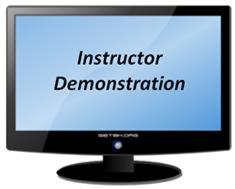 8
[Speaker Notes: Learning Objective: Recognize features not available in Offline status
Policy Reference(s): N/A
FPG Articles: N/A

Instructor Notes: 

BFFS Offline Client allows users to work just as they would while connected to the VA network, but they while they are not connected to the network.  Therefore, FEs have the ability to:
Review all assigned cases 
Access specific work items
Edit FElux reports

Demonstration Notes:

Minimize PowerPoint and demonstrate the following actions while in offline status:

How to review all cases assigned to FE 
How to access a specific Work Item
How to edit the FElux related to the Work Item]
Features Not Available Offline
FE Cluster Map Dashboard 
Work item workflows
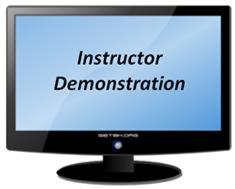 9
[Speaker Notes: Learning Objective: Recognize BFFS features that are not available while user is in Offline status
Policy Reference(s): N/A
FPG Articles: N/A

Instructor Notes:

Some BFFS features are unavailable while in BFFS Offline Client is in Offline status because they require an internet connection or mandate the user to be in Online status in BFFS. 

Features unavailable while Offline include: 
FE Cluster Map Dashboard 
The FE Cluster Map Dashboard is a tool available to assist you in identifying the types and locations of your pending workload.  However, because this tool requires internet connectivity, it is not available in Offline status.  When in Online status, the cluster map differentiates types of field examinations requests via color coding.  
Initial and Successor Initial Appointments appear as Red pins
Scheduled and Unscheduled Follow-Up Field Examinations appear as Blue pins
Misuse investigations appear as Yellow pins
Work item workflows 
The workflow of a work item is how it processes from creation to submission in BFFS.  The ability to create new work items/tasks or to submit at work item is disabled when in Offline status.  You have access to the work item itself and can edit the FElux housed within the work item, but the entre workflow is not available until you go back to Online status. 

Demonstration Notes:

Minimize PowerPoint and show students how to access the FE Cluster Map Dashboard in BFFS and point out the different colors for varying field examination types]
Safeguards
Personal Safety
Environment
Audience
Equipment Protection
Do not leave equipment unattended 
Store equipment in locked briefcase or in trunk of vehicle
10
[Speaker Notes: Learning Objective: Identify personal safety techniques
Policy Reference(s): N/A
FPG Articles: N/A

Instructor Notes:

Personal safety should remain the your number one priority when in the field.  You must consider your surroundings (environment, audience, etc.) to assess overall personal safety risks when considering use of BFFS Offline Client.  While the use of BFFS Offline Client is highly encouraged, Pension and Fiduciary Service recognizes there may be situations in which its use is not prudent.  You should never prioritize the use of BFFS Offline Client over your personal safety.  If you find yourself in a  situation and feel unsafe utilizing electronic equipment, do not use it.

If the you choose to utilize BFFS Offline Client, you must take precaution to safeguard your electronic equipment and the personal identifying information it houses at all times.  

Safeguarding tips include:
Never leave compute unattended during a field examination
Ensure computer is locked in trunk of vehicle prior to arrival at field examination where BFFS Offline Client will not be utilized
Store computer in locked briefcase, in trunk of vehicle, while traveling to and from field examination appointments
Do not leave computer in plain view of someone walking past vehicle]
31. Questions?
Purpose of Offline Client
Offline Client Set Up
Navigation
Navigation Cont’d
Offline Reporting
Features Not Available Offline
Safeguards
[Speaker Notes: Instructor Notes:

(Recall) These are our learning objectives as stated at the beginning of the training:
Recall the purpose of Beneficiary Fiduciary Field System (BFFS) Offline Client 
Explain how to download and set-up BFFS Offline Client on your laptop
Explain how to navigate BFFS Offline Client; both in Online and Offline status
Recognize BFFS features that are not available while user is in Offline status
Identify techniques to maintain personal safety and safeguard equipment while in the field

(Recap) We discussed each of these learning objectives through the following topics in each slide today:
Purpose of Offline Client
Offline Client Set Up
Navigation
Navigation Cont’d
Offline Reporting
Features Not Available Offline
Safeguards

What questions to you have for me today?]
TMS Survey and Assessment
An assessment and satisfaction survey have been assigned to you in TMS .
You should be able to complete the survey and assessment within ten minutes.
Be sure to complete the survey and assessment to receive credit for this training.
12
[Speaker Notes: Instructor Notes:

An assessment and satisfaction survey have been assigned to you in TMS.  You should be able to complete both within ten minutes.  Completing both will allow you to receive credit for this training.]